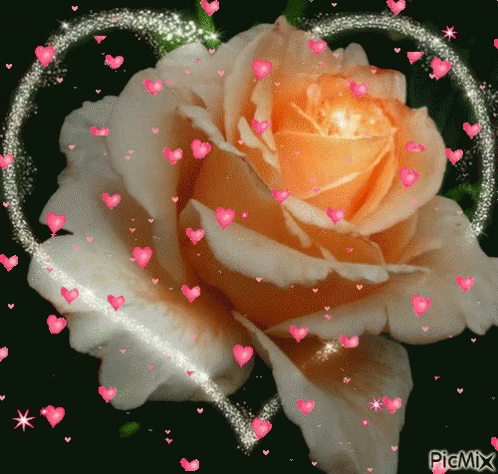 সবাইকে
পৌরনীতি ও সুশাসন ক্লাসে
স্বাগতম
8/7/2021
1
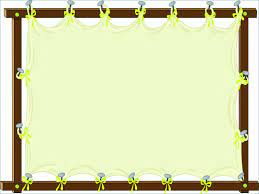 শিক্ষক পরিচিতি
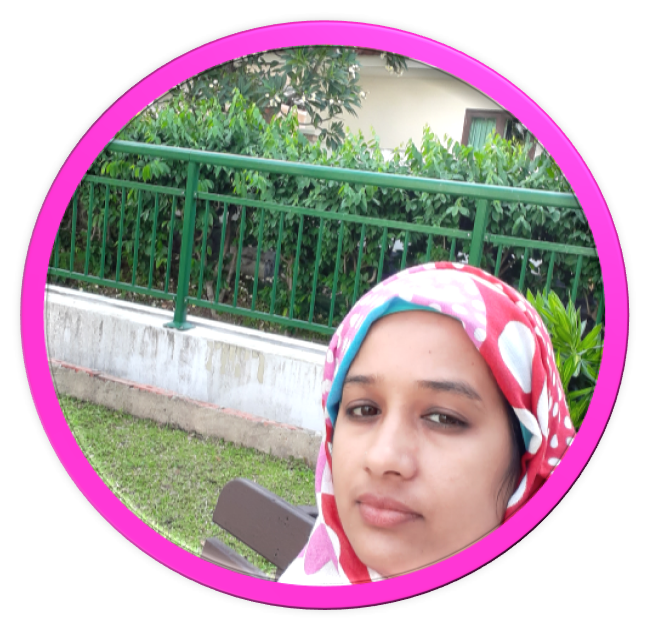 নীহারিকা হেলেন খান 
প্রভাষকঃ রাষ্ট্রবিজ্ঞান
জে কে এন্ড এইচ কেহাই স্কুল এন্ড কলেজ,হবিগঞ্জ
8/7/2021
2
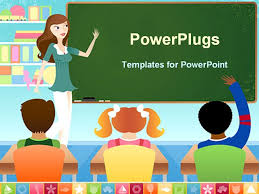 আজকের পাঠ
পৌরনীতি ও সুশাসন ১ম পত্র 
অধ্যায়ঃ ২য়
সুশাসন
8/7/2021
3
আমাদের আজকের পাঠ--
সুশাসন প্রতিষ্ঠায় বাধা বা সমস্যা
4
8/7/2021
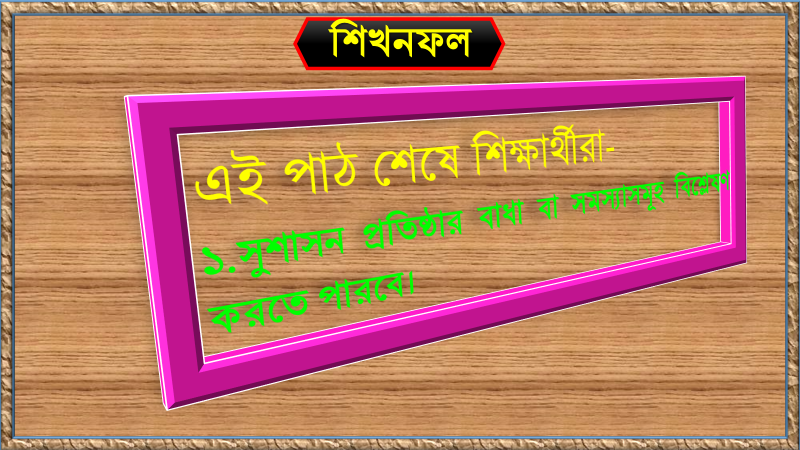 5
8/7/2021
সুশাসন প্রতিষ্ঠায় বাধা
যে দেশে সুশাসনের কাঠামো যত মজবুত, সেখানে সমৃদ্ধি তত বেশি । তবে সুশাসন নিশ্চিত  করা এতটা সহজ না। এটি প্রতিষ্ঠা করতে গিয়ে একটি রাষ্ট্রকে বিভিন্ন বাধা অতিক্রম করতে হয় । সুশাসন প্রতিষ্ঠায় রাষ্ট্রকে যে সব চ্যালেঞ্জ বা সমস্যার সম্মুখীন হতে হয় তা নিম্নরূপঃ-
6
8/7/2021
১) আইনের শাসনের অভাব
7
8/7/2021
২) রাজনৈতিক অস্থিরতা
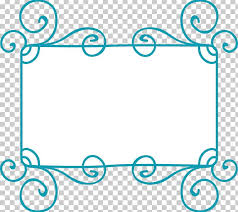 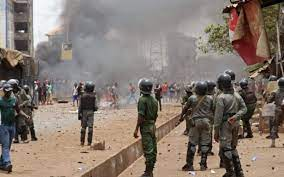 8
8/7/2021
৩) প্রশাসনিক স্বচ্ছতা ও জবাবদিহিতার অভাব
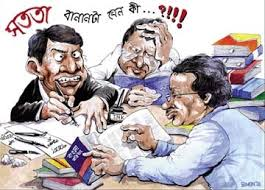 9
8/7/2021
৪) নেতৃত্বের সংকট
10
8/7/2021
৫) জনগণ  ও সরকারের দূরত্ব
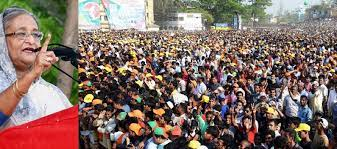 11
8/7/2021
৬) দুর্নীতি
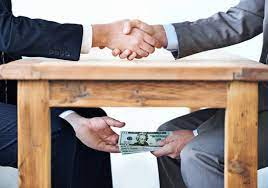 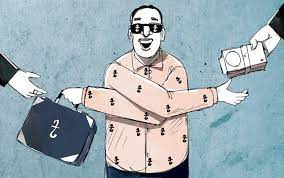 12
8/7/2021
৭) ক্রমবর্ধমান সন্ত্রাস
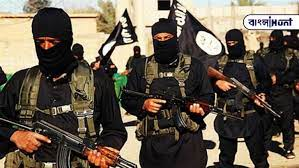 13
8/7/2021
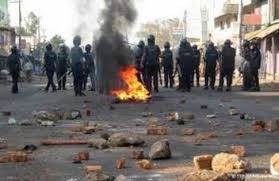 8) সহিংস রাজনৈতিক পরিবেশ
14
8/7/2021
৯) জনগণের আশা আকাংক্ষা পূরণে ব্যর্থতা
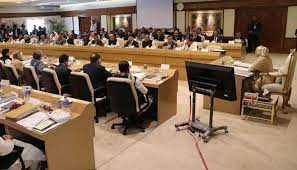 15
8/7/2021
১০) ক্ষমতার ভারসাম্য প্রতিষ্ঠা করা
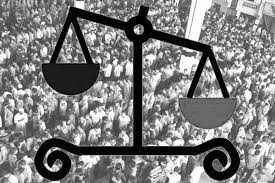 16
8/7/2021
১১) গতাণুগতিক আমলাতন্ত্র
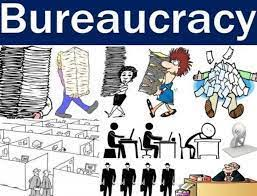 17
8/7/2021
১২) জনপ্রশাসনে স্বজনপ্রীতি
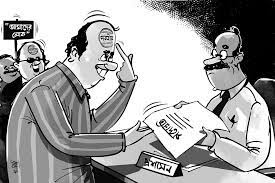 18
8/7/2021
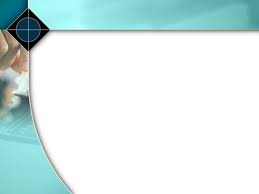 ১৩) সম্পদের অদক্ষ ব্যবহার
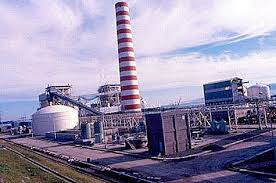 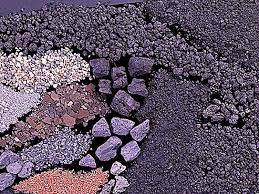 19
8/7/2021
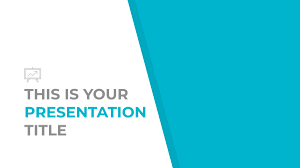 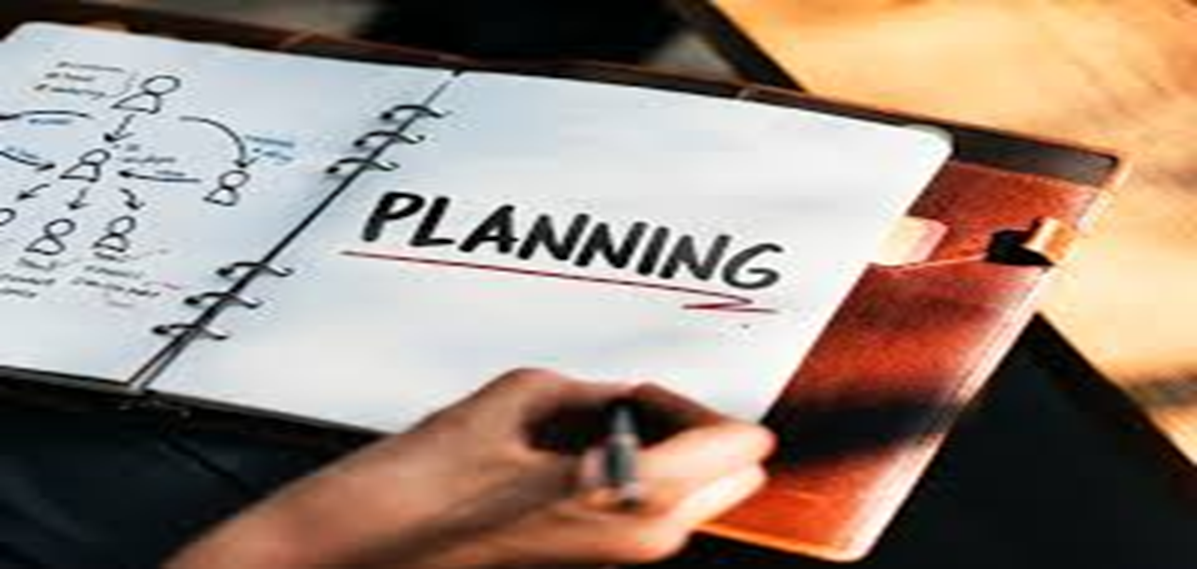 ১৪) যথাযথ পরিকল্পনার অভাব
20
8/7/2021
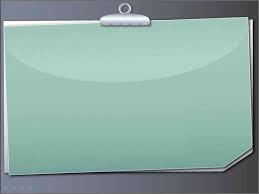 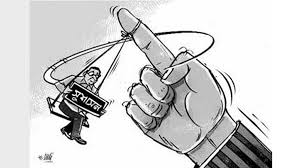 ১৫) কেন্দ্রীভূত ক্ষমতা
21
8/7/2021
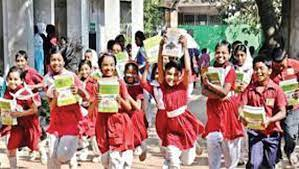 ১৬) মানসম্পন্ন শিক্ষার অভাব
22
8/7/2021
১৭) স্বাধীন গণমাধ্যমের অভাব
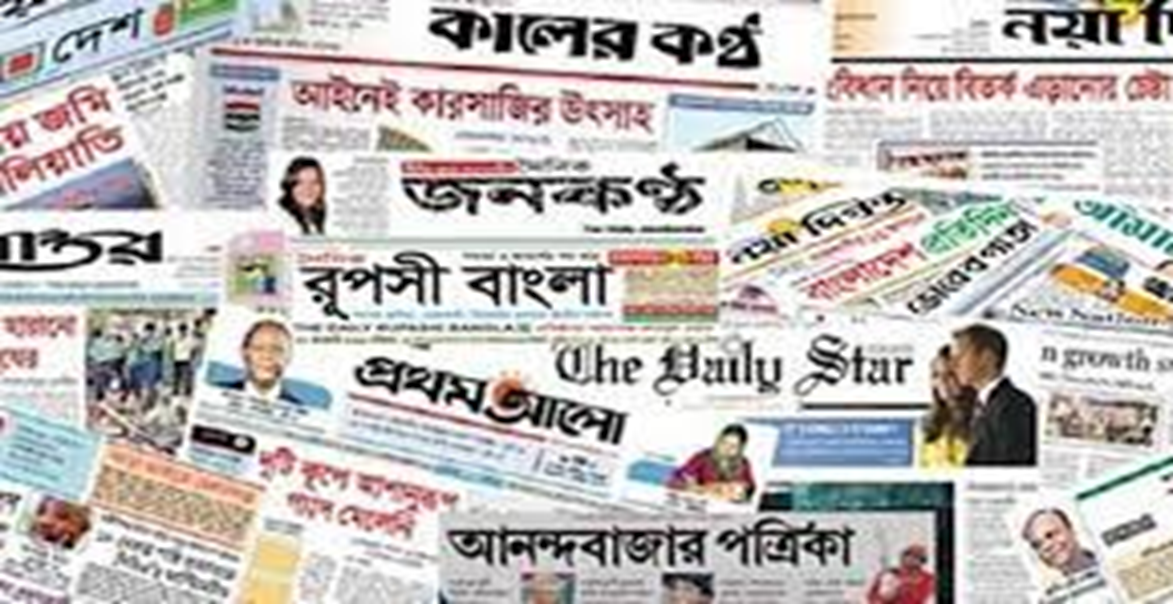 23
8/7/2021
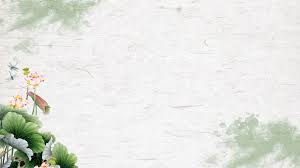 ১৮) দারিদ্র
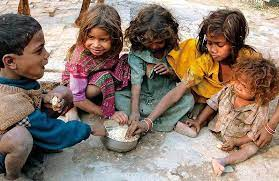 24
8/7/2021
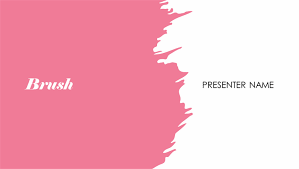 ১৯) বিরোধী দল ও
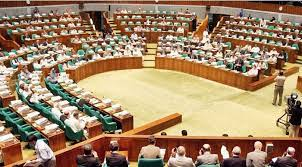 ক্ষমতাসীনদের সুসম্পর্কের অভাব
25
8/7/2021
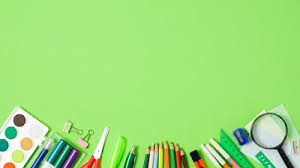 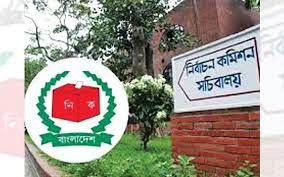 ২০) স্বাধীন ও নিরপেক্ষ নির্বাচন কমিশনের অভাব
26
8/7/2021
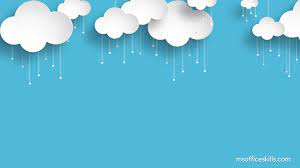 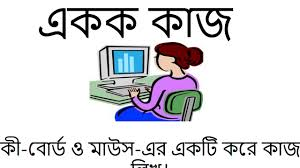 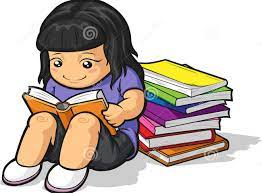 রাষ্ট্র শাসনে সংকট নিরসনে তুমি কি কি পদক্ষেপের সুপারিশ গ্রহণ করবে ?
27
8/7/2021
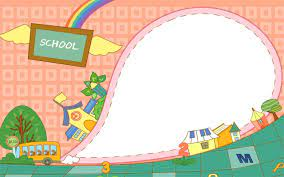 সবাইকে ধন্যবাদ
28
8/7/2021